NWEA EOY results
JUNE 2023
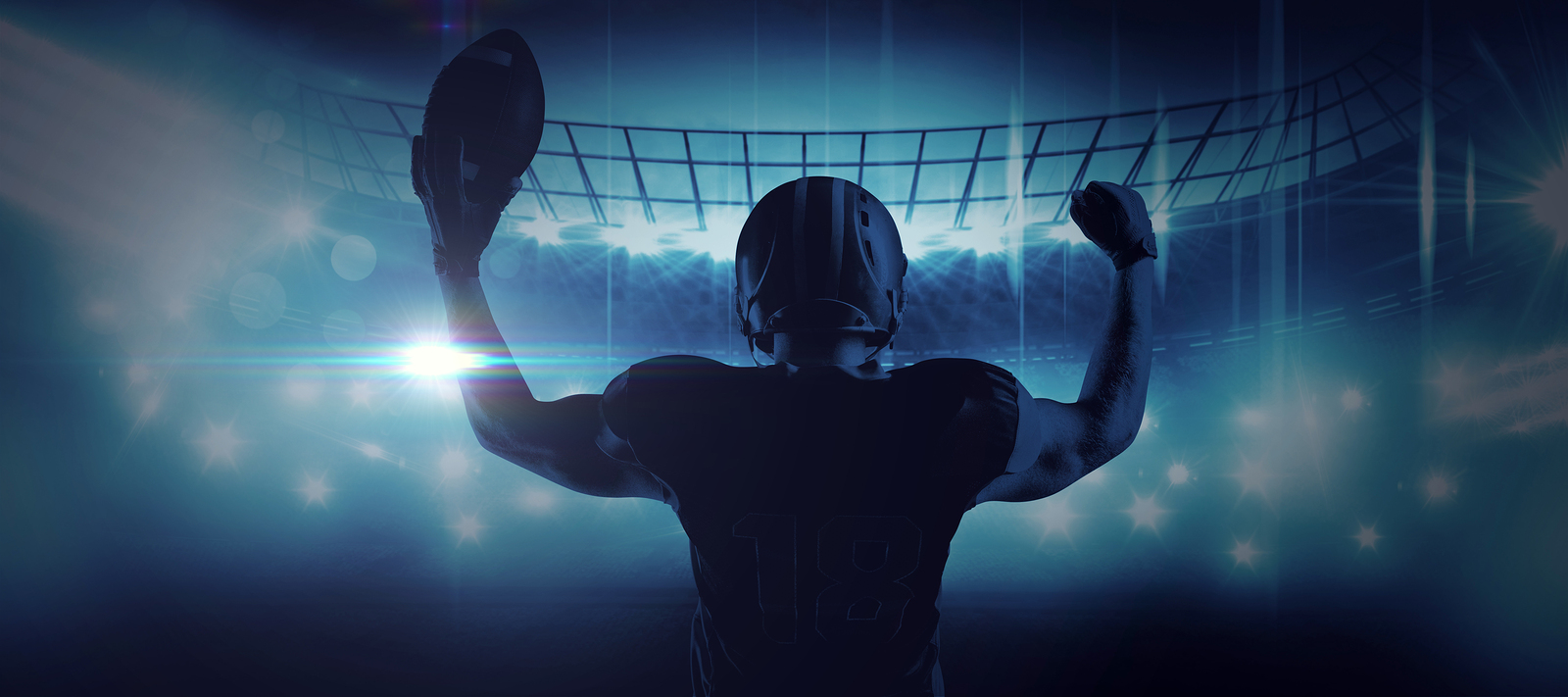 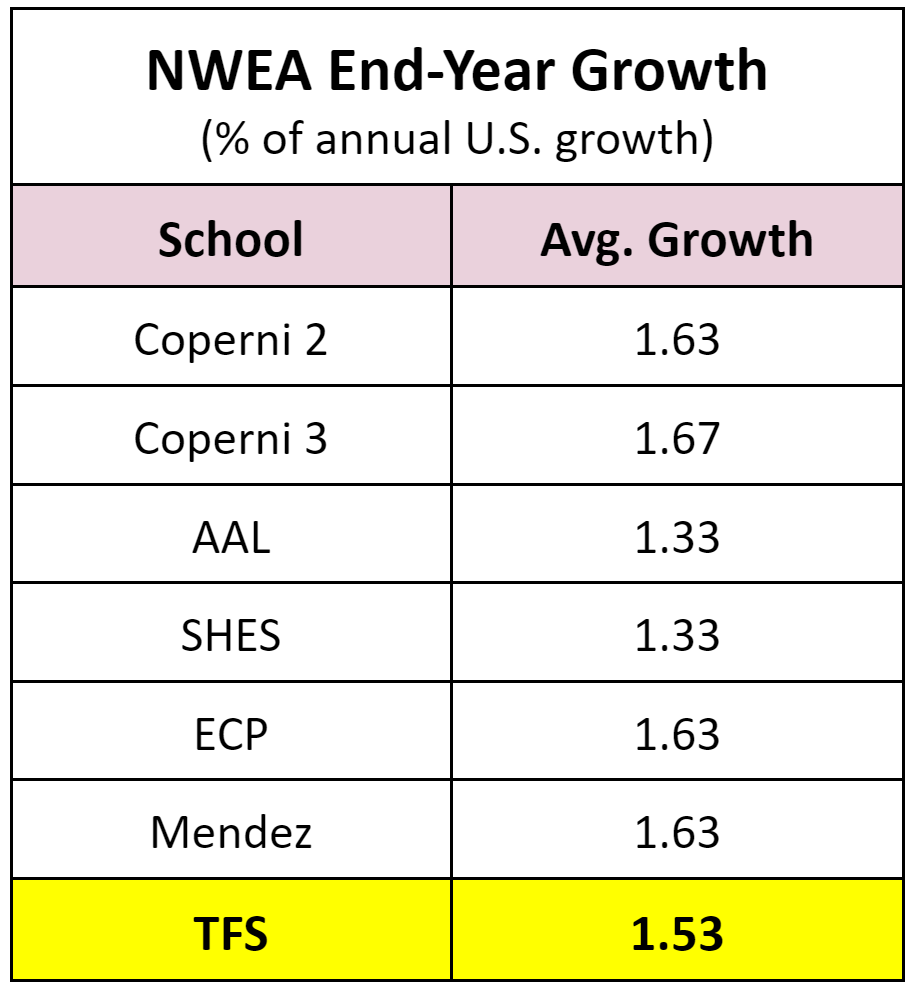 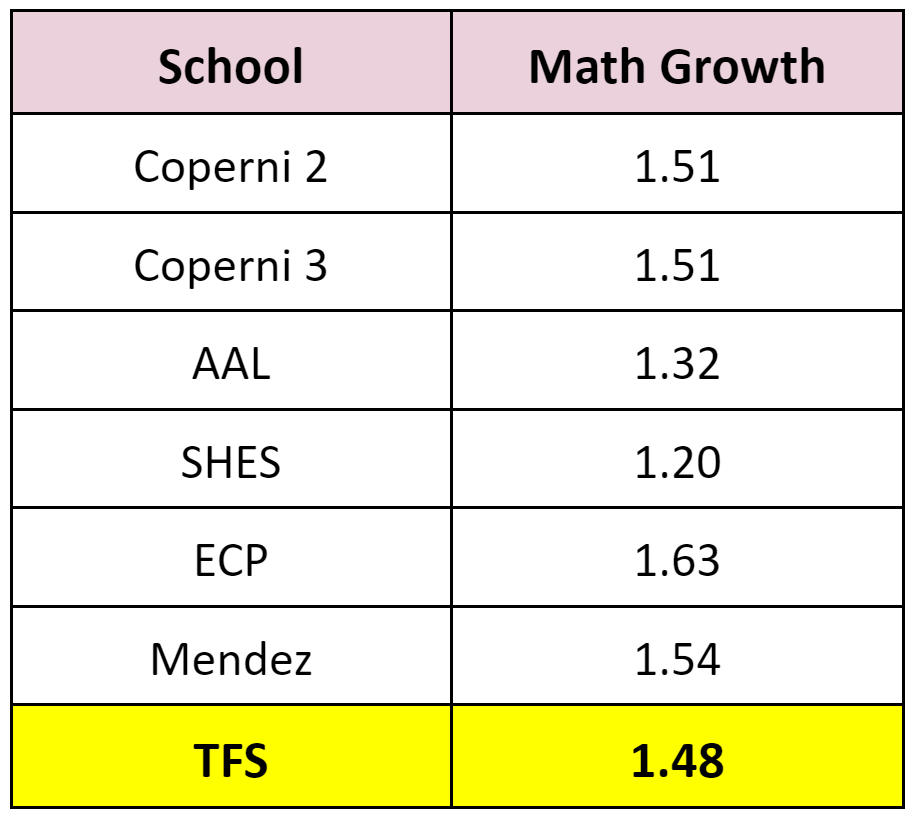 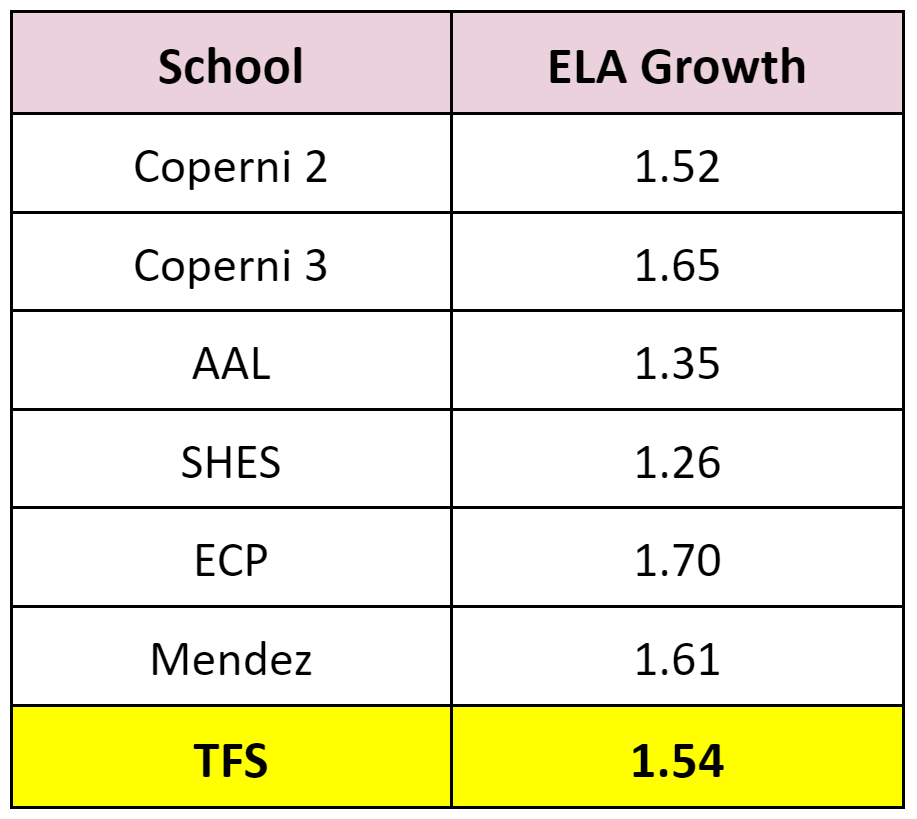 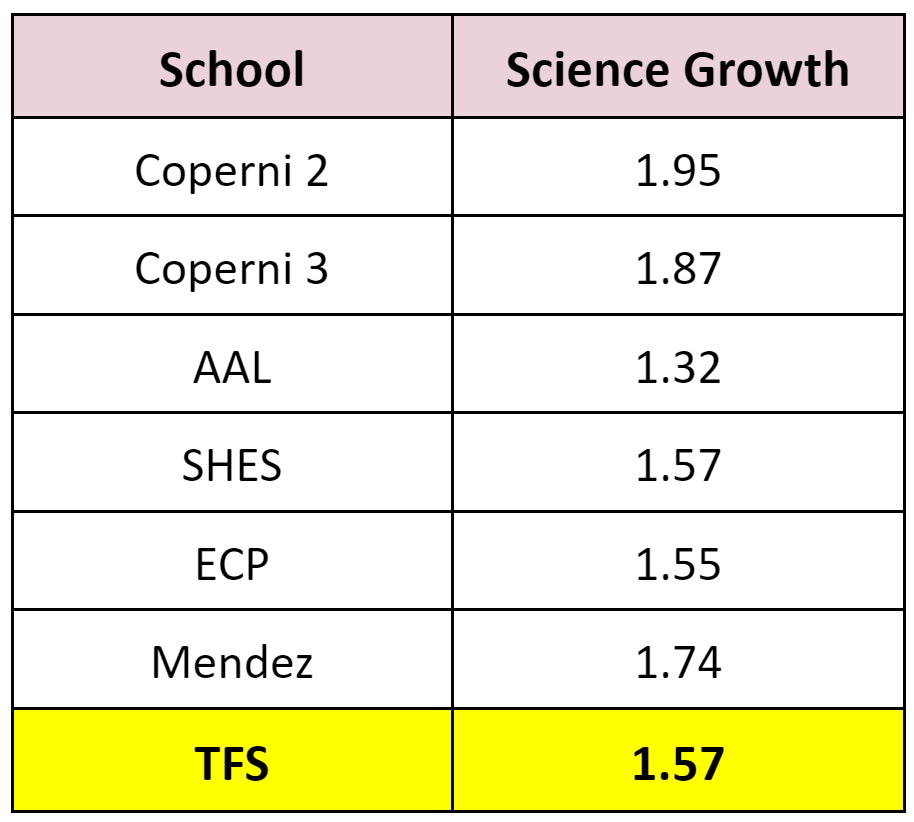 1
2
1
1
2
2
DIBELS EOY results
JUNE 2023
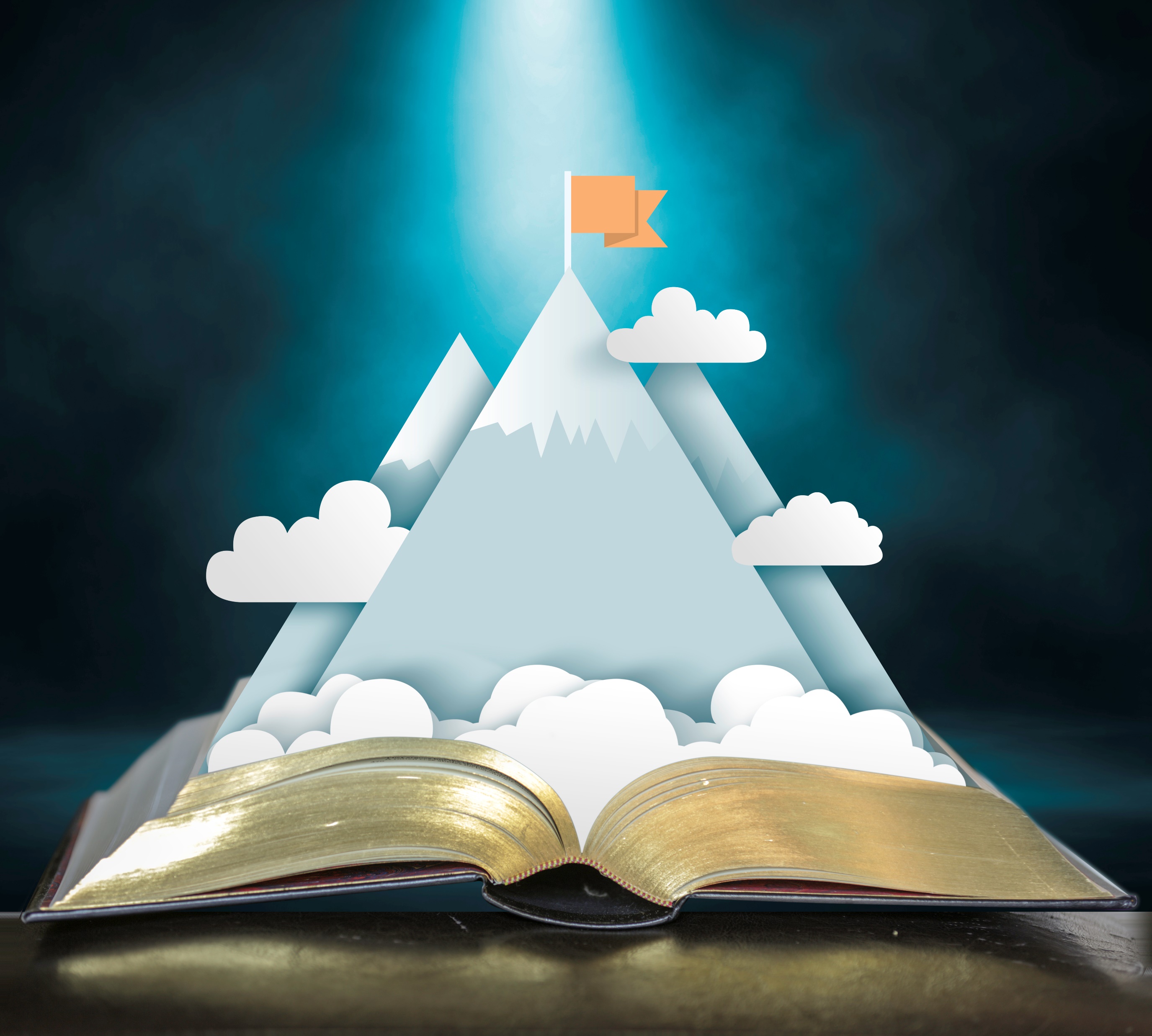 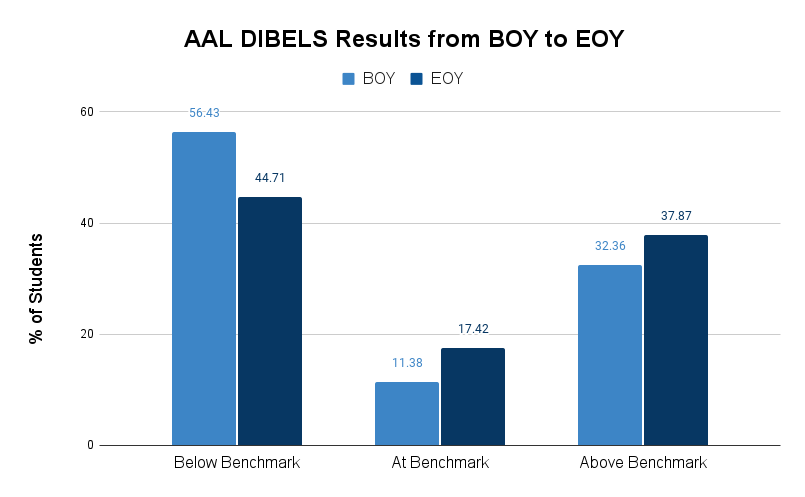 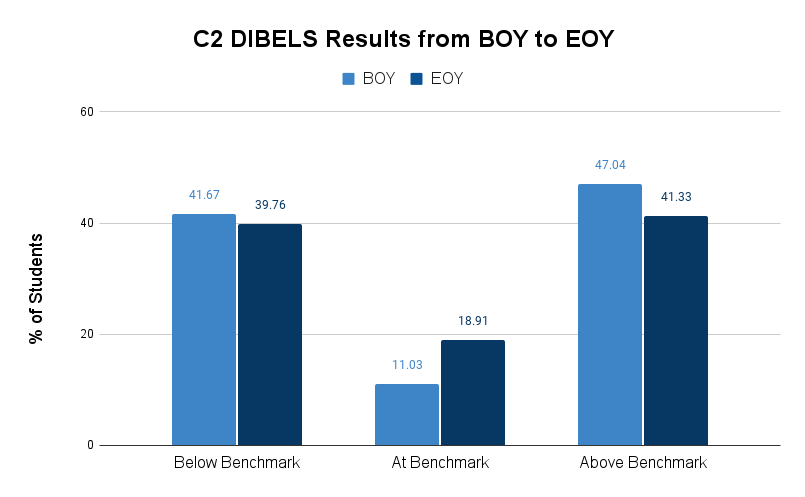 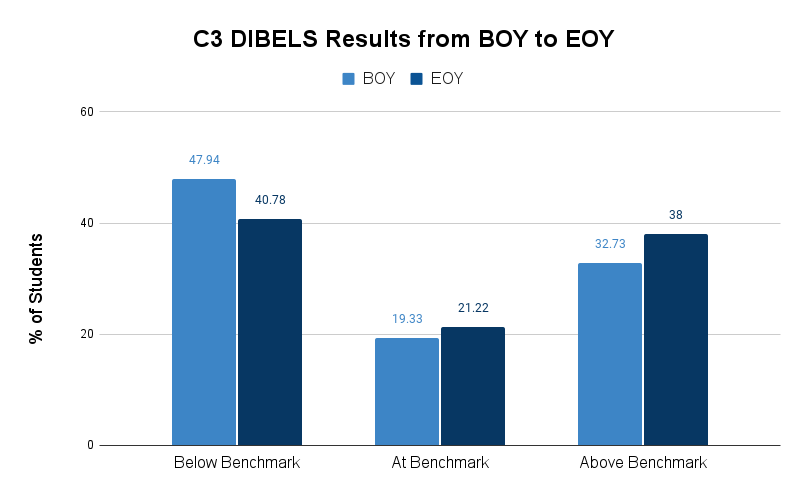 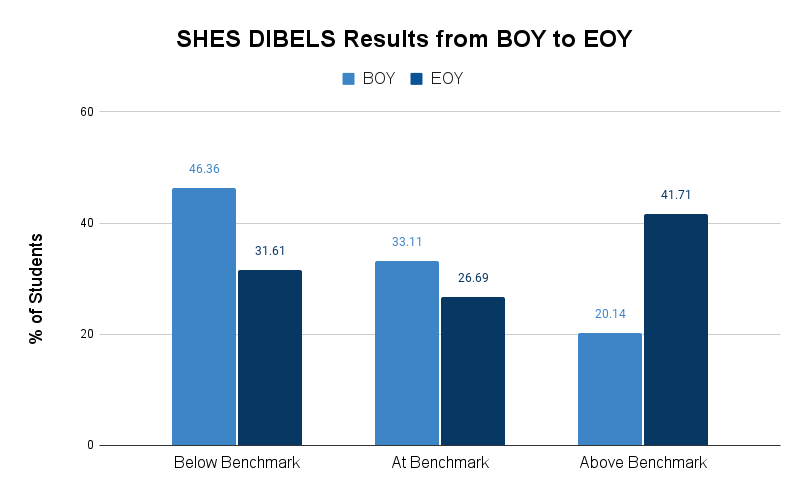